PHY 711 Classical Mechanics and Mathematical Methods
10-10:50 AM  MWF  in Olin 103

Notes on Lecture 22 – Chap. 7 (F&W) 
Solutions of differential equations
Green’s function solution methods based on eigenfunction expansions
Green’s function solution methods based on solutions of the homogeneous equations
10/17/2022
PHY 711  Fall 2022 -- Lecture 22
1
[Speaker Notes: In this lecture, we will continue our discussion of one dimensional ordinary differential equations.]
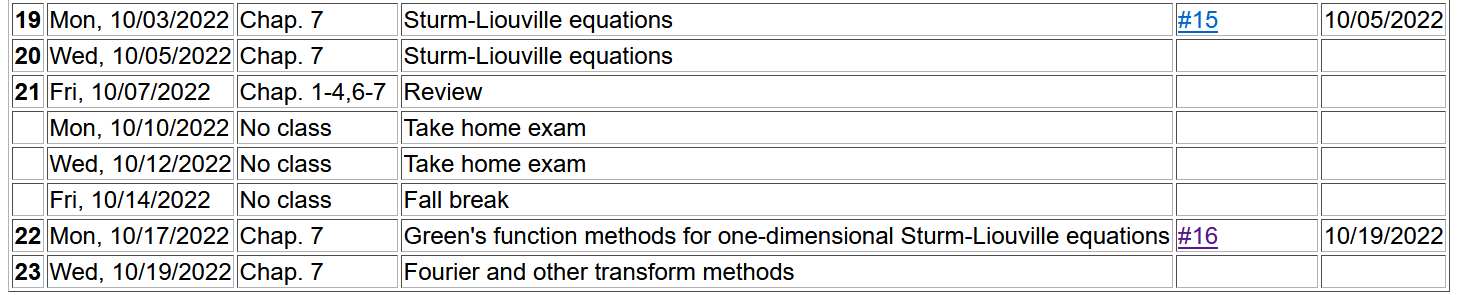 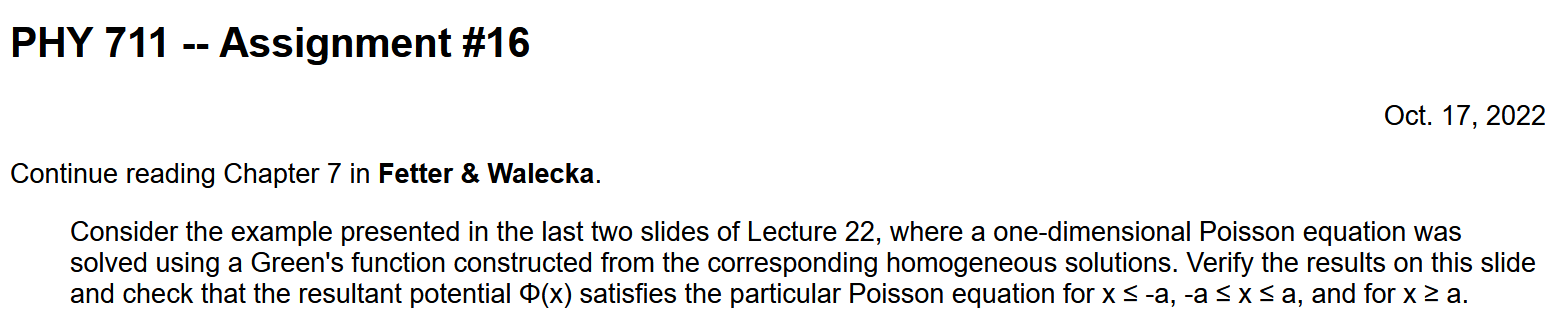 10/17/2022
PHY 711  Fall 2022 -- Lecture 22
2
[Speaker Notes: The schedule continues to cover material in Chap. 7]
Your questions –

From Sam -- I am still not quite understanding how the Rayleigh Ritz method works.  It seems that after the cancellations of the expectation values on top and bottom, you should be left with the sum of lambda n over all n, and while that is greater than lambda 0, I don't get how it approximates it.
10/17/2022
PHY 711  Fall 2022 -- Lecture 22
3
Review – Sturm-Liouville equations defined over a range of x.
Note that, because Sturm-Liouville operator is Hermitian, the eigenvalues are real and the eigenfunctions are orthogonal.   In the last lecture, we argued that the eigenfunctions form a “complete” set over the range of x defined for the particular system.
10/17/2022
PHY 711  Fall 2022 -- Lecture 22
4
[Speaker Notes: Review of the class problems considered.]
Eigenvalues and eigenfunctions of Sturm-Liouville equations
10/17/2022
PHY 711  Fall 2022 -- Lecture 22
5
[Speaker Notes: General properties.]
Variation approximation to lowest eigenvalue
In general, there are several techniques to determine the eigenvalues ln   and eigenfunctions fn(x). When it is not possible to find the ``exact'' functions, there are several powerful approximation techniques.    For example, the lowest eigenvalue can be approximated by minimizing the function
where          is a variable function which satisfies the
correct boundary values.    The ``proof'' of this inequality is
based on the notion that        can in principle be expanded
in terms of the (unknown) exact eigenfunctions fn(x):
                                   where the coefficients Cn can be 

assumed to be real.
10/17/2022
PHY 711  Fall 2022 -- Lecture 22
6
[Speaker Notes: Comment on the Raleigh-Ritz approximation for the lowest eigenvalues.]
Estimation of the lowest eigenvalue – continued:

From the eigenfunction equation, we know that
It follows that:
10/17/2022
PHY 711  Fall 2022 -- Lecture 22
7
[Speaker Notes: Proof of the  Rayleigh-Ritz theorem.]
Some additional comments --
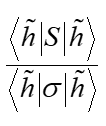 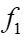 0
1
10/17/2022
PHY 711  Fall 2022 -- Lecture 22
8
Rayleigh-Ritz method of estimating the lowest eigenvalue
10/17/2022
PHY 711  Fall 2022 -- Lecture 22
9
[Speaker Notes: Review of example from last lecture.]
Rayleigh-Ritz method of estimating the lowest eigenvalue
Another example – this time with a variable parameter
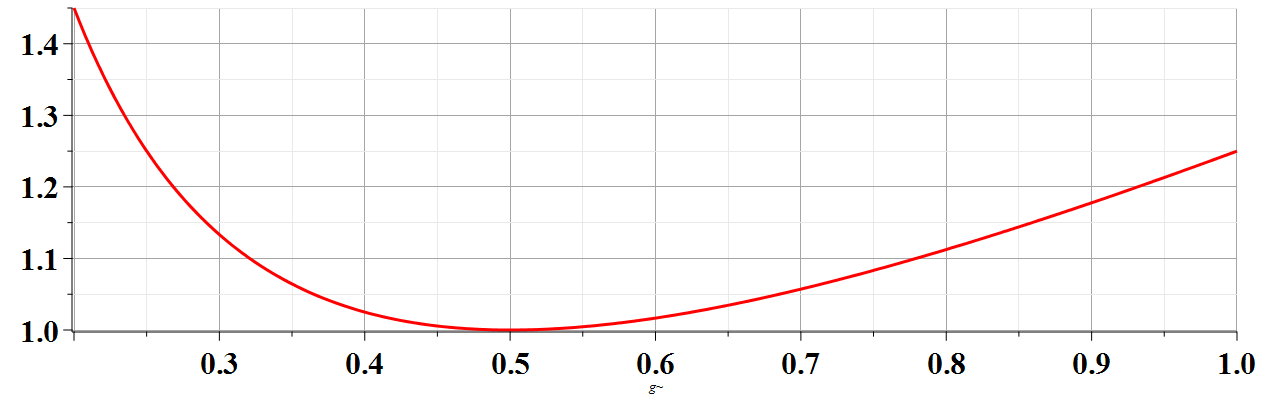 10/17/2022
PHY 711  Fall 2022 -- Lecture 22
10
[Speaker Notes: Another example.]
Recap -- Rayleigh-Ritz method of estimating the lowest eigenvalue
Exact answer
Do you think that there is a reason for getting the correct answer from this method?
Chance only
Skill
10/17/2022
PHY 711  Fall 2022 -- Lecture 22
11
[Speaker Notes: In this case, the minimization process yield’s the exact answer.]
Solution to inhomogeneous problem by using Green’s functions
Solution to homogeneous problem
10/17/2022
PHY 711  Fall 2022 -- Lecture 22
12
[Speaker Notes: From a knowledge of the Green’s function we can find solutions of related inhomogeneous equations.]
Solution to homogeneous problem
What is the homogeneous equation psi_0(x)?
In this lecture, we will discuss several methods of finding this Green’s function.    This topic will also
appear in PHY 712
10/17/2022
PHY 711  Fall 2022 -- Lecture 22
13
How do we arrive at the formal solution?
10/17/2022
PHY 711  Fall 2022 -- Lecture 22
14
Using complete set of eigenfunctions to form Green’s function --
Recall:
By construction
10/17/2022
PHY 711  Fall 2022 -- Lecture 22
15
[Speaker Notes: The following slides present solution methods for differential equations involving the use of eigenvalues.]
Example Sturm-Liouville problem:
10/17/2022
PHY 711  Fall 2022 -- Lecture 22
16
[Speaker Notes: Example.]
10/17/2022
PHY 711  Fall 2022 -- Lecture 22
17
[Speaker Notes: Solution using eigenfunctions appropriate for this example.]
x=1/2, L=1
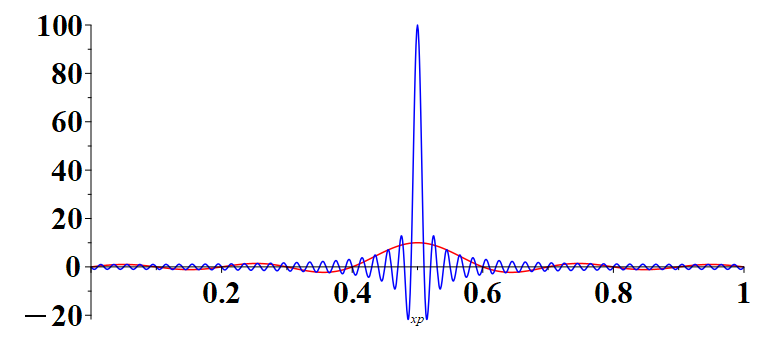 N=100
N=10
x’
10/17/2022
PHY 711  Fall 2022 -- Lecture 22
18
10/17/2022
PHY 711  Fall 2022 -- Lecture 22
19
[Speaker Notes: Continued.]
10/17/2022
PHY 711  Fall 2022 -- Lecture 22
20
[Speaker Notes: In this case, the solution simplifies.]
Another method of constructing Green’s functions -- using two solutions to the homogeneous problem
10/17/2022
PHY 711  Fall 2022 -- Lecture 22
21
[Speaker Notes: Green’s function based on homogeneous solutions (not eigenfuntions).]
Some details:
10/17/2022
PHY 711  Fall 2022 -- Lecture 22
22
[Speaker Notes: Some details.]
Note that the integral has to be performed in two  parts.  While the eigenfunction expansion method can be generalized to 2 and 3 dimensions, this method only works for one dimension.
10/17/2022
PHY 711  Fall 2022 -- Lecture 22
23
[Speaker Notes: More details.]
(Actually the algebra is painful).  But, hurray!  Same result as before.
10/17/2022
PHY 711  Fall 2022 -- Lecture 22
24
[Speaker Notes: Another method of finding a Green’s function.]
10/17/2022
PHY 711  Fall 2022 -- Lecture 22
25
[Speaker Notes: Another example, this time taken from electrostatics.]
10/17/2022
PHY 711  Fall 2022 -- Lecture 22
26
[Speaker Notes: Solutions for a particular charge distribution.]
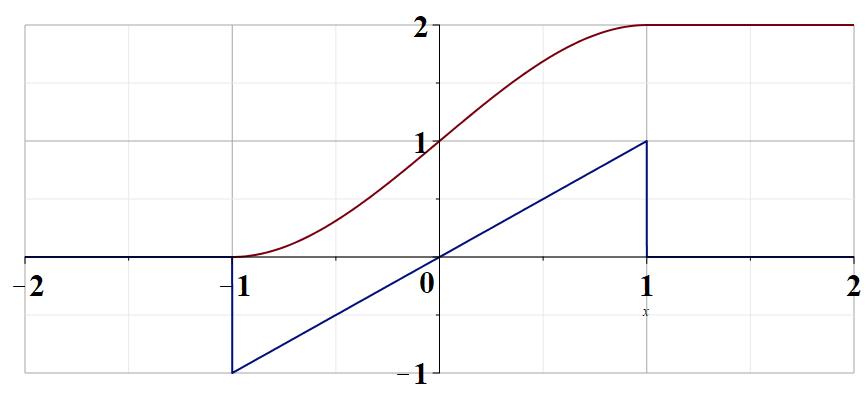 10/17/2022
PHY 711  Fall 2022 -- Lecture 22
27
[Speaker Notes: Plot of the change distribution and of the electrostatic potential.]